ورشة عمل جدول المواصفات واختيار مفردات الاختبار
بسم الله الرحمن الرحيم
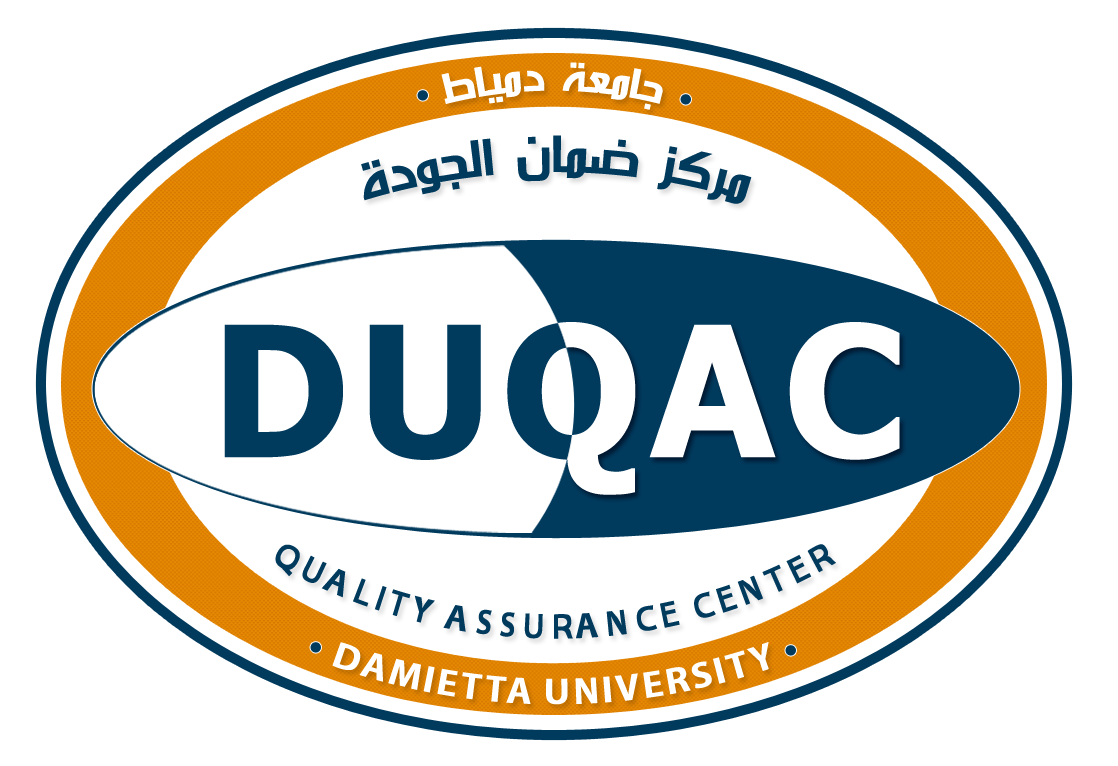 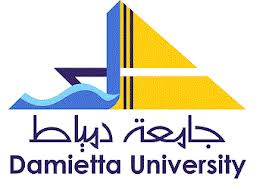 ورشة عمل جدول المواصفات واختيار مفردات الاختبار
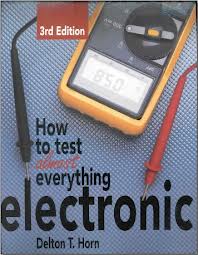 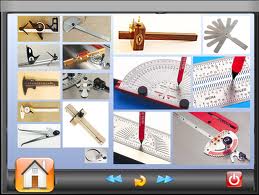 المنعقدة يومي   12 :13نوفمبر 2018 مركز ضمان الجودة-  جامعة دمياط
إعداد:  د. عصام الدسوقي اسماعيل
مدير وحدة القياس وتقويم الأداء
مركز ضمان الجودة وتقييم الأداء
ورشة عمل جدول المواصفات واختيار مفردات الاختبار
يتوقع بعد انتهائك من ورشة العمل أن تصبح قادرا على :
معرفة مفهوم التقويم، والقياس والفرق بينهما
معرفة مجالات القياس الرئيسية
تقدير أهمية مجالات القياس
معرفة دور التقويم في اتخاذ القرارات التربوية
معرفة أساليب القياس المستخدمة في العلوم السلوكية.
معرفة خصائص كل أسلوب من أساليب القياس والتقويم
معرفة مفهوم الاختبارات التحصيلية وتصنيفاتها وأهميتها في العملية التعليمية.
معرفة خطوات بناء الاختبارات التحصيلية. 
معرفة إعداد جدول مواصفات اختبار للمقرر الذي تقوم بتدريسه.
ورشة عمل جدول المواصفات واختيار مفردات الاختبار
وحدة سلوك
و/أو
وحدة معرفة
الموقف
التعليمي
الخبرة
المنهج
عضو هيئة 
تدريس
المناقشة
السؤال
ورشة عمل جدول المواصفات واختيار مفردات الاختبار
تعريف التقويم
التقويم عملية منهجية تتطلب جمع بيانات موضوعية ومعلومات صادقة من مصادر متعددة باستخدام أدوات قياس متنوعة في ضوء أهداف محددة بغرض التوصل إلى تقديرات كمية, وأدلة يستند إليها في إصدار أحكام أو اتخاذ قرارات مناسبة تتعلق بالأفراد.
ورشة عمل جدول المواصفات واختيار مفردات الاختبار
تعريف القياس
يعرف القياس على أنه: تقدير الأشياء تقديرا كميا علي أسس علمية وموضوعية
ورشة عمل جدول المواصفات واختيار مفردات الاختبار
الفروق بين التقويم و القياس
في هذه القضية تكون المسألة متشابكة لأن التقويم لا يصلح دون القياس -  والقياس يهدف إلي تحقيق التقويم ..
القياس
هو قواعد استخدام البيانات  والأعداد بحيث تدل 
علي الأشياء بطريقة تشير إلي كمية الصفة أو 
الخاصية.  وهو تصور كمي لعملية التقويم . ولكنه
 أقل عمومية من التقويم .كما أنه يوفر للباحث
كم من البيانات قبل  أن يقوم بإصدار أي حكم ...
القياس والتقويم
ورشة عمل جدول المواصفات واختيار مفردات الاختبار
مجالات القياس والتقويم
الاستعداد:مدى قابلية الفرد للتعلم.
الاستعداد: مدى قدرة الفرد على اكتساب سلوك أو مهارة معينة عند تهيئة الظروف المناسبة   أو هو  (القدرة على التعلم)
الاستعداد يختلف في المفهوم عن التحصيل الدراسي . فالاستعداد يعتمد على الخبرة التعليمية العامة بينما التحصيل يعتمد  على خبرات تعليمية محددة  في مجال دراسي معين  ورغم ذلك فالعلاقة بينهما قوية 
             فالاستعداد للتعلم هو حصيلة النضج والتعلم
يتكون اختبار الاستعداد من عدة مكونات  اختبارية  بصرية وحركية وسمعية واختبارات نطق وأخرى لغوية بالإضافة إلى قياس تفضيلات اليد والعين والقدم
اختبار الاستعداد ذو أهمية كبيرة فهي تزودنا بمعلومات مفيدة عن الطلاب كالعمر العقلي والتكيف العاطفي والاجتماعي والحالة الصحية والإبصار والسمع والقدرة على الكلام وتطور اللغة والقدرة على حل المشكلات والإحساس بالتتابع والعلاقات والإصغاء والذاكرة والقدرات الحركية وتفضيلات اليد أو العين أو القدم
مجالات القياس 
والتقويم
ورشة عمل جدول المواصفات واختيار مفردات الاختبار
القياس والتقويم
مجالات القياس والتقويم
قياس الذكاء
الذكاء: قدرة الفرد على التكيف بنجاح مع ما يستجد في الحياة من علاقات
الذكاء: القدرة على التعلم والاستفادة من الخبرات.
الذكاء: القدرة على التفكير المجرد أو التصرف الهادف والتفكير المنطقي وحل المشكلات.
هناك علاقة ارتباطية طردية بين الذكاء والتحصيل الدراسي.
اختبارات الذكاء تقيس القدرة على التعلم بينما الاختبار التحصيلي يقيس ما الذي تعلمه الطالب وحصله من المناهج الدراسية.
اختبارات الذكاء بالمعنى السابق هي اختبارات استعداد
مجالات القياس والتقويم
ورشة عمل جدول المواصفات واختيار مفردات الاختبار
القياس والتقويم
مجالات القياس والتقويم
مفهوم الشخصية واسع ومعقد ويصعب الإلمام بكل جوانبه .
مصطلح الشخصية يصور لنا الفرد كما هو عليه في الوقت الحاضر، وبما كان عليه في الماضي، وما سيكون عليه في المستقبل.
يوجه الاهتمام أثناء  قياس الشخصية إلى الجوانب التي تتصف بالاستقرار والثبات فهي المؤشرات الحقيقية لأبعاد شخصيته.
يوجد العديد من مقاييس الشخصية والتي تأخذ صورا وأشكالا مختلفة منها:
مقاييس تقدير الشخصية: مثل مقاييس السيطرة والخضوع والنضج والتكيف والسلوك الانحرافي.
الاختبارات الاسقاطية: مثل اختبار بقع الحبر لروشاخ  واختبار إدراك الشكل.
في العادة لا يلجأ الباحث إلى بناء مقاييس الشخصية وإنما يستخدم المقاييس المنشورة
مجالات القياس
 والتقويم
ورشة عمل جدول المواصفات واختيار مفردات الاختبار
القياس والتقويم
مجالات القياس والتقويم
يتداخل مفهوم الميل مع مفهوم الاتجاه فكلاهما يتغير بتغير الظروف البيئية المحيطة والخبرات التي يمرون بها.
لكل من الاتجاه والميل جانب معرفي وآخر وجداني ويمكن فهم العلاقة بينهما من خلال  الشكل التالي







البعد الوجداني يغلب على البعد العقلي في الميول، أما في الاتجاهات فإن الغلبة للبعد العقلي.
معرفة ميول الطلاب واتجاهاتهم توفر مؤشرات مفيدة لفهم سلوكهم  فهي تحدد الجوانب الأساسية للدافعية بالإضافة إلى تحسين عملية التخطيط للعملية التدريسية.
يستخدم الاستبيان لقياس ميول الطلاب واتجاهاتهم بالإضافة إلى الملاحظة والمقابلة
مجالات القياس والتقويم
القياس والتقويم
ورشة عمل جدول المواصفات واختيار مفردات الاختبار
مجالات القياس والتقويم
يسعى الطالب إلى تطوير علاقات جيدة مع زملائه  كي يشبع حاجاته للتقبل الاجتماعي.
اتجاهات الطالب نحو عملية التعلم تتأثر سلبا أو إيجابا بالجو الاجتماعي السائد.
يوجد علاقة طردية  بين التقبل الاجتماعي والتحصيل الدراسي.
يجب أن يولي أعضاء هيئة التدريس والآباء اهتماما بمشكلات التقبل الاجتماعي 
يتوخى الحذر عند إعادة تنظيم المجموعات لأنه قد يكون لها تأثيرات سلبية على تكيف الطلاب ودافعيتهم للتعلم.
يستطيع عضو هيئة التدريس معرفة العلاقات الاجتماعية داخل القاعة من خلال مقاييس العلاقات الاجتماعية (السوسيوغرام) بالإضافة إلى  استخدام  الملاحظة والمشاهدة.
مجالات القياس والتقويم
القياس والتقويم
ورشة عمل جدول المواصفات واختيار مفردات الاختبار
مجالات القياس والتقويم
تعتبر الأداة الأكثر استخداما وشيوعا
تزودنا بمعلومات عن:
مدى تقدم الطلاب نحو تحقيق الأهداف التربوية
عدد الأهداف المحققة وتلك غير المحققة
فئة الطلاب التي حققت الأهداف والفئة التي لم تحققها.
المهارات والمعلومات التي يجب على الطلاب إتقانها.
صعوبات التعلم وأسبابها
تنقسم اختبارات التحصيل إلى مجموعتين رئيسيتين:
اختبارات من إعداد عضو هيئة التدريس
الاختبارات العامة أو الوطنية
مجالات القياس والتقويم
القياس والتقويم
ورشة عمل جدول المواصفات واختيار مفردات الاختبار
مجالات القياس والتقويم
دور التقويم في اتخاذ القرارات التربوية

للقياس والتقويم دور فعال وكبير يتجاوز مجرد الحصول على نتائج الطلاب والحكم عليها  إلى اتخاذ قرارات تربوية مهمة مثل:
القرارات التربوية المتعلقة بتحصيل الطلاب
تشخيص الضعف ووضع الخطط والبرامج العلاجية
قياس فاعلية التدريس.
تطوير المقررات والمناهج
التخطيط لمواقف تعليمية تراعي الفروق الفردية.
تقويم محتوى المنهج
القرارات المتعلقة بأساليب التقويم.
القرارات المتعلقة بالإرشاد والتوجيه
زيادة الدافعية للتعلم
مجالات القياس والتقويم
القياس والتقويم
ورشة عمل جدول المواصفات واختيار مفردات الاختبار
أساليب القياس الرئيسية وأغراضها
ملاحظة مباشرة
ملاحظة غير مباشرة
شفوية
مقالية
موضوعية
دليل توضيحي
معلومات وصفية لا كمية
لقياس توفر بعض السمات النفسية والمهارات الأدائية عند الأفراد
سلم مدرج
قياس الآراء  والرغبات والاتجاهات
إجابات محددة أو مفتوحة
سؤال كل فرد أن يسمي الفرد الذي يفضله.
مخطط العلاقات الاجتماعية
حالة واحدة فقط
عادة للطلاب المشكلين
وصف الواقع وتحديد الأسباب
ورشة عمل جدول المواصفات واختيار مفردات الاختبار
الاختبارات التحصيلية
جماعية المرجع
محكية المرجع
الاختبارات الشفوية
اختبارات الأداء
تمكن واتقان
مرجعية الهدف
مرجعية النطاق
الاختبارات التحريرية
اختبارات المقال
الاختبارات الموضوعية
ورشة عمل جدول المواصفات واختيار مفردات الاختبار
الفروق الأساسية بين اختبارات المقال والاختبارات الموضوعية
ورشة عمل جدول المواصفات واختيار مفردات الاختبار
الفروق الأساسية بين اختبارات المقال والاختبارات الموضوعية
ورشة عمل جدول المواصفات واختيار مفردات الاختبار
توجيهات عامة عند كتابة الأسئلة
بالنسبة لأسئلة المقال
تحقيق (اتباع) الهدف التعليمي .
وضوح السؤال.
تحديد السؤال (المشكلة).
تحديد التوجيهات العامة (الوقت، المعلومات...................)
عدم السماح بالأسئلة الاختيارية.
إعداد نموذج للإجابة.
ورشة عمل جدول المواصفات واختيار مفردات الاختبار
مفاهيم ضرورية
الاختبار
هو طريقة منظمة لتحديد مستوى تحصيل الطلبة من المعلومات والمهارات في مادة دراسية تم تعلمها مسبقاً وذلك من خلال إجاباتهم على مجموعة من المثيرات (الأسئلة) تمثل محتوى تلك المادة الدراسية ..
ورشة عمل جدول المواصفات واختيار مفردات الاختبار
خطوات تصميم الاختبار الموضوعي
تحديد الهدف من الاختبار
اختيار مفردات الاختبار
ترتيب مفردات الاختبار
اعداد تعليمات الاختبار
إعداد مفتاح التصحيح
تجريب الاختبار وصياغة الاختبار في صورته النهائية
21
امال عبد الهادى             ----  متولى درويش
امال عبد الهادى
ورشة عمل جدول المواصفات واختيار مفردات الاختبار
تحليل المحتوى مع السلوك المعرفي
ورشة عمل جدول المواصفات واختيار مفردات الاختبار
ما هو جدول المواصفات
مخطط تفصيلي يحدد محتوى الاختبار، ويربط محتوى المادة الدراسية بالأهداف التعليمية السلوكية، ويبين الوزن النسبي لكل من موضوعات المادة الدراسية والأهداف المعرفية السلوكية في مستوياتها المختلفة.
جدول ذي بعدين، يتألف البعد الأول من الموضوعات التي يغطيها الاختبار حيث تكتب على يمين الجدول وفقاً لترتيبها في المادة الدراسية أو أي ترتيب أخر، ويتألف البعد الثاني من مستويات الأهداف التعليمية السلوكية المرتبطة بالموضوعات، وتكتب في أعلى الجدول. وبهذا يتكون من تقاطع الأعمدة والصفوف خلايا يمكن استخدامها لتقدير الأوزان الخاصة بكل موضوع وبكل مستوى معرفي.
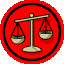 تحقيق التوازن في الاختبار، والتأكد من أنه يقيس عينة ممثلة لأهداف التدريس ومحتوى المادة الدراسية التي يراد قياس التحصيل فيها .
ورشة عمل جدول المواصفات واختيار مفردات الاختبار
ما الغرض من جدول مواصفات الاختبار؟
ورشة عمل جدول المواصفات واختيار مفردات الاختبار
ما فوائد جدول مواصفات الاختبار
1- المساعدة في بناء اختبار متوازن مع حجم الجهود المبذولة لتدريس كل موضوع
2-إعطاء الوزن الحقيقي لكل جزء من المقرر ويأخذ ما يستحقه من الأسئلة حسب أهميته النسبية
3- المساعدة في اختيار عينة ممثلة من الأهداف التدريسية بطريقة منظمة
4- مساعدة عضو هيئة التدريس في تكوين صور متكافئة للاختبار
5- تحقيق صدق المحتوى للاختبار بشكل كبير
إ
6- إكساب الطالب ثقة كبيرة بعدالة الاختبار، مما يساعده في تنظيم وقته أثناء  الاستذكار وتوزيعه على الموضوعات باتزان
ورشة عمل جدول المواصفات واختيار مفردات الاختبار
ما مكونات جدول مواصفات الاختبار؟
يتكون جدول المواصفات من بعدين: أحدهما رأسي ويمثل موضوعات المادة الدراسية. والآخر أفقي ويمثل الأهداف التعليمية السلوكية حسب تصنيف بلوم. وتشمل حقول الجدول على أوزان الاهمية النسبية لكل من الموضوعات والأهداف
ورشة عمل جدول المواصفات واختيار مفردات الاختبار
جدول الوزن النسبي لموضوعات المقرر
ورشة عمل جدول المواصفات واختيار مفردات الاختبار
جدول الوزن النسبي لأهداف المقرر
ورشة عمل جدول المواصفات واختيار مفردات الاختبار
جدول المواصفات
جدول مواصفات لاختبار 100 %
1- تحديد موضوعات المقرر وعدد ساعات تدريس كل موضوع
2- تحديد الوزن النسبي لموضوعات المادة الدراسية
ورشة عمل جدول المواصفات واختيار مفردات الاختبار
جدول المواصفات
جدول مواصفات لاختبار 100 %
1- تحديد نسبة الأسئلة لكل موضوع في كل مستوى معرفي
الوزن النسبي  للأهدافx   الوزن النسبي لأهمية الموضوع
ورشة عمل جدول المواصفات واختيار مفردات الاختبار
جدول المواصفات
جدول مواصفات لاختبار مكون من 60 سؤال
1- تمثيل النسبة في كل خلية لعدد أسئلة حسب عدد المفردات
ورشة عمل جدول المواصفات واختيار مفردات الاختبار
النشاط الأول
قيام كل مجموعة باستكمال جدول مواصفات لاختبار مكون من (40) سؤالا.
ورشة عمل جدول المواصفات واختيار مفردات الاختبار
اكمل بيانات جدول المواصفات التالي لاختبار مكون من ( 40 ) سؤالاً :
ورشة عمل جدول المواصفات واختيار مفردات الاختبار
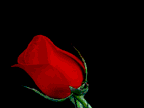 شكراً لحسن الاستماع